Kyberšikana a kybergrooming
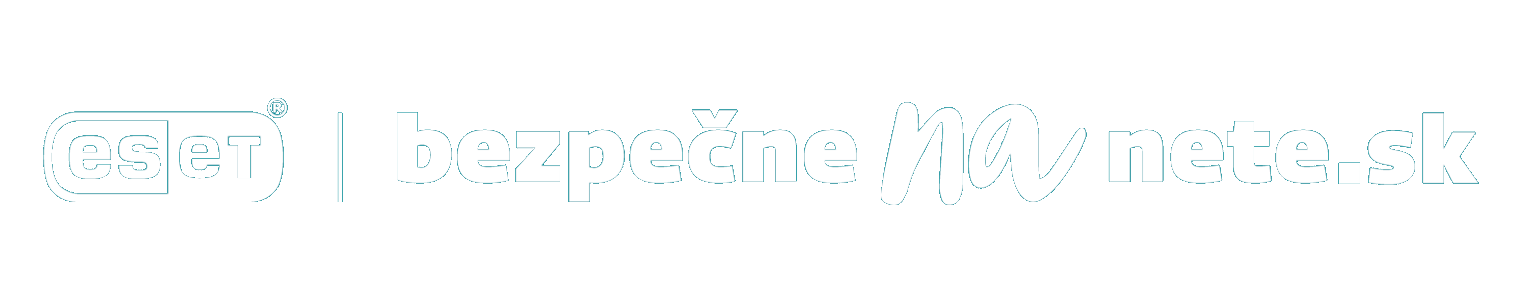 ODB_LVL0_H03
[Speaker Notes: V tomto module sa zameriavame na osobnú digitálnu bezpečnosť pri používaní internetu. Na tejto hodine sa budeme venovať kyberšikane, kybergroomingu a ako sa pred nimi chrániť.

10 minút – Otvorenie hodiny – Video + diskusia – (snímky 3 - 4) 
10 minút – Predstavenie nového obsahu – Pojmy kyberšikana, kybergrooming a ako sa pred nimi chrániť–  (snímky 5 – 9)
20 minút – Skupinová práca žiakov – Virálny obsah a jeho následky – (snímky 10 - 11)
 5 minút – Overenie pochopenia a záver – Diskusia a overenie, či si žiaci osvojili učivo z hodiny – (snímky 12 – 13)

Na túto hodinu budete potrebovať: každý žiak potrebuje mať vytvorený svoj Google účet, projektor, počítače, internetové pripojenie 

Môžete motivovať žiakov k tomu, aby si trénovali písanie poznámok toho, čo považujú na hodine za dôležité. 
Ak chcete so žiakmi zdieľať prezentáciu, odporúčame poslať žiakom prezentáciu bez poznámok učiteľa.
Pre utvrdenie získaných informácií z hodiny môžete využiť rôzne platformy (Kahoot!, Sli.do a iné) na mini-kvíz pre žiakov.

Kľúčové slová:
Kyberšikana
Kybergrooming
Bezpečnosť na internete

Spätnú väzbu na tento plán hodiny nám môžete dať tu: informatika20.sk/spatna-vazba-ss]
Žiaci budú schopní vyhodnotiť, ako vyzerá kyberšikana,  kybergrooming a ich potenciálne následky na život človeka.
Žiaci budú schopní vyhodnotiť, aké kroky podniknúť, ak ich niekto kyberšikanuje.
Žiaci budú poznať riziká na internete a budú o nich vedieť diskutovať.
[Speaker Notes: Ciele hodiny
Schodíky značia náročnosť úlohy, alebo daného cieľa.
Niektorí žiaci budú schopní dosiahnuť na tejto hodine jedno-schodíkové ciele, no niektorí už možno tieto schopnosti majú. Pre nich sme pripravili náročnejšie ciele/úlohy.
Nie každý žiak musí dosiahnuť všetky ciele.]
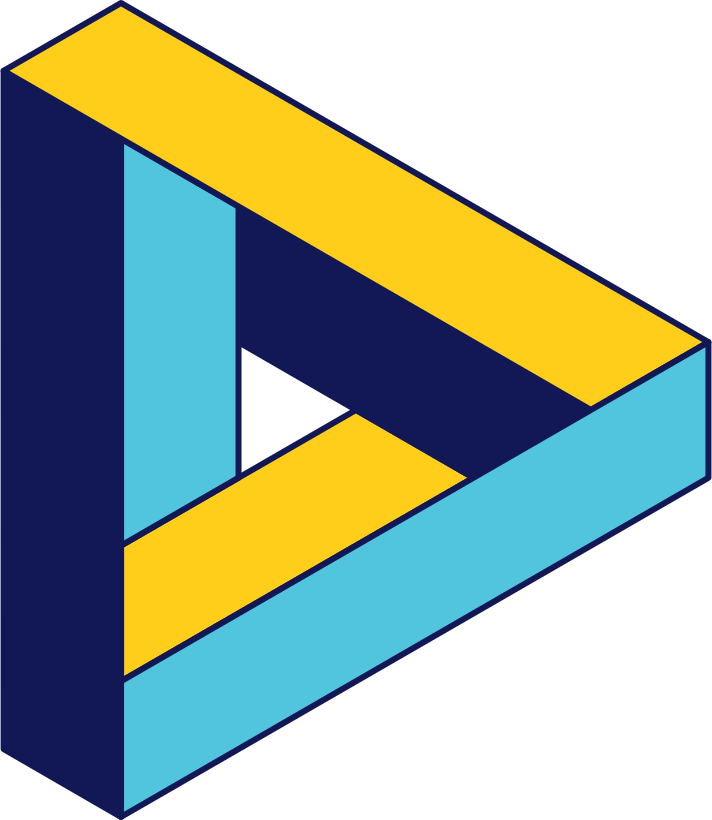 Pozrite si videohttps://www.youtube.com/watch?v=HPPj6viIBmU
[Speaker Notes: 10 minút – Otvorenie hodiny (snímky 3 - 4)
Pozrite si so žiakmi video a diskutujte na otázky uvedené na ďalšej snímke.
Video neobsahuje hovorené slovo]
Ako by ste naňho reagovali, ak by to bol váš spolužiak?
Aké negatívne/ zosmiešňujúce reakcie si viete predstaviť?
[Speaker Notes: 10 minút – Otvorenie hodiny (snímky 3 - 4)
Pozrite si so žiakmi video a diskutujte na uvedené otázky.]
Kyberšikana
Cieľ – vysmievať sa, ponižovať, zraniť použitím online prostriedkov
Môže byť klasifikovaná ako trestný čin
Obeťou môže byť ktokoľvek
Páchateľ môže byť anonymný
Následky môžu byť od psychických problémov až smrteľné
[Speaker Notes: 10 minút – Predstavenie nového obsahu (snímky  5 - 9)
Vysvetlite žiakom, čo je to kyberšikana a aké môže mať následky.
Medzi časté obete patria deti, ktoré sa niečím odlišujú – fyzická alebo rečová vada, nováčik v partii, ale môže to byť úplne hocikto – rovnako ako páchateľom
Anonymita internetu v nás znižuje empatiu – keď sa schovávame za anonymnú identitu, sme agresívnejší, strácame spoločenský filter
Pred kyberšikanou sa nedá schovať práve preto, že sa môže stať veľmi rýchlo virálnou a nemusíme vedieť, kto je páchateľom]
Kyberšikana
Ako kyberšikana vyzerá?
Urážlivé komentáre alebo príspevky
Vylúčenie z komunity, izolácia
Vyhrážanie sa zverejnením citlivej komunikácie/fotiek
Prečo niekto (kyber)šikanuje?
Túžba dominovať, ovládať
Nevhodná výchova, zanedbanie, nedostatok lásky z okolia
Získať status, zapáčiť sa, alebo len zvedavosť
[Speaker Notes: 10 minút – Predstavenie nového obsahu (snímky  5 - 9)ň
Vysvetlite žiakom, čo je to kyberšikana a aké môže mať následky.
Ako môže online vysmievanie a urážanie vyzerať: zosmiešňujúca (web)stránka Zdieľanie urážlivých či citlivých príspevkov, fotiek, memečiek]
Ako sa brániť proti kyberšikane
Čo urobiť ako prizerajúci?
Nebyť pasívny, ticho
Nepridávať sa na stranu páchateľa
Podpor šikanovaného
Čo urobiť ako šikanovaný?
Uvedomiť si, že to nie je tvoja vina
Zdôveriť sa
Nevracať útoky
Využi linku dôvery, Ipčko alebo iné anonymné možnosti
[Speaker Notes: 10 minút – Predstavenie nového obsahu (snímky  5 - 9)
Vysvetlite žiakom, čo je to kyberšikana a aké môže mať následky. Na dovysvetľovanie niektorých pojmov môžete využiť tieto poznámky:
Pridávanie sa na stranu páchateľa znamená komentovanie, zdieľanie a lajkovanie urážlivých príspevkov
Šikanovaného môžeme podporiť napr. správou

Nikto nemá právo ubližovať inému.
Nevracať útoky znamená nezosmiešňovať páchateľa, mohlo by ho to ešte viac rozzúriť a zhoršiť situáciu, nezapájať sa do fyzického násilia.
Šikanovaný by ale mal dať najavo, že takéto správanie nie je správne a ak to neprestane, bude to riešiť inak (aj kyberšikana môže byť klasifikovaná ako trestný čin)]
Kybergrooming
Cieľ – zmanipulovať obeť k sexuálnemu kontaktu
Využíva výhody online prostredia
Obeťou môže byť ktokoľvek, rovnako aj predátorom
Ako kybergrooming vyzerá?
Zasypávanie komplimentmi
Ponúkanie malých pozorností, peňazí
Stupňovanie správ
[Speaker Notes: 10 minút – Predstavenie nového obsahu (snímky  5 - 9)
Vysvetlite žiakom, čo je to kybergrooming (kyber predátorstvo,), ako vyzerá a ako sa pred ním (a inými online nebezpečenstvami) chrániť.
Online prostredie ponúka predátorom anonymitu a možnosti priameho kontaktovania obete bez svedkov.
Kybergrooming môžu žiaci poznať z filmu V sieti.
Páchateľ môže pôsobiť milým, nenápadným dojmom, sú to dobrí manipulátori.
Medzi obeťami je rovnako veľa dievčat, ako aj chlapcov.
Po stupňovaní správ (množstvom aj naliehavosťou obsahu) kybergroomera príde neskôr často aj vyžadovanie utajenia konverzácie či osobného stretnutia, ktorému by sme sa mali vždy vyhýbať a predátora čo najskôr zablokovať alebo nahlásiť.]
Ako predísť online nebezpečenstvám
Zabezpeč si mobil aj počítač a používaj silné heslo
Zverejňuj čo najmenej osobných údajov 
Neprijímaj žiadosti o priateľstvo/správy od ľudí, ktorých nepoznáš 
Premysli si, komu čo posielaš - obsah môže byť uložený navždy
[Speaker Notes: 10 minút – Predstavenie nového obsahu (snímky  5 - 9)
Vysvetlite žiakom, čo je to kybergrooming, ako vyzerá a ako sa pred ním (a inými online nebezpečenstvami) chrániť. Môžete si pomôcť poznatkami z predošlej hodiny (H02 – Sociálne siete a digitálna bezpečnosť)
Vysvetlite im, nech stále pochybuj a používajú Google na overenie identity osoby, nereagujú na žiadosti o stretnutie s ľuďmi, ktorých nepoznajú (za žiadnych okolností)]
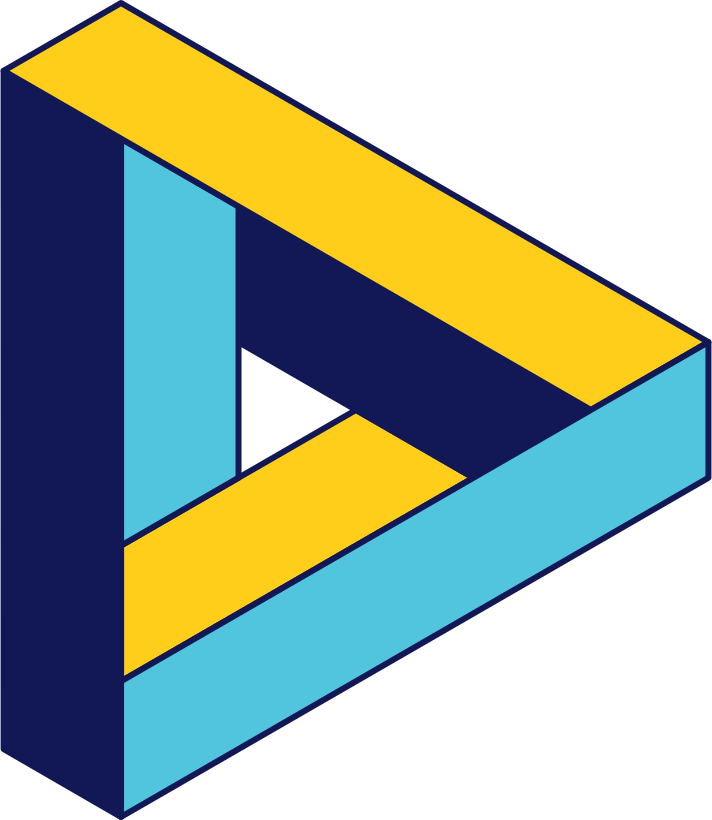 Pozrite si videohttps://www.youtube.com/watch?v=8yxQpL0zm3Y
[Speaker Notes: 20 minút – Skupinová práca (snímky 10 - 11)
Pozrite si so žiakmi video a následne ich nechajte spoločne pracovať na zadaniach.]
Skupinová práca
Vyhľadajte ľudí, o ktorých bolo niečo zverejnené (video, fotografia) a stalo sa to veľmi známym.  
Vyhľadajte k tomu širší kontext - najmä to, ako im nečakaná popularita zlepšila/zhoršila život.
[Speaker Notes: 20 minút – Skupinová práca (snímky 10 - 11)
Pozrite si so žiakmi video a následne ich nechajte spoločne pracovať na zadaniach.]
O čom bola dnešná hodina?
Vymenujte aspoň 2 veci, ktoré by ste mohli urobiť, ak vás niekto kyberšikanuje.
V akej profesii by ste mohli tieto informácie využiť?
[Speaker Notes: 5 minút – Záver hodiny (snímky 12 - 13)
Diskutujte so žiakmi a overte si, či si osvojili učivo z hodiny.
Na konci hodiny žiakov poproste o spätnú väzbu na hodinu.]
koniec
[Speaker Notes: Odučili ste túto hodinu? Dajte nám prosím spätnú väzbu informatika20.sk/spatna-vazba-ss]
KONIEC
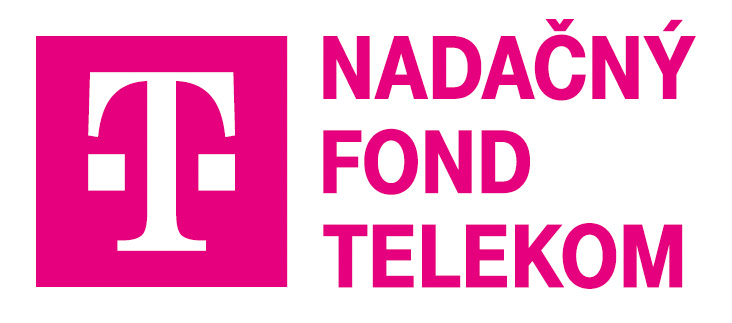